RADIONICA ZA OVLAŠTENE PREDSTAVNIKE RAČUNA REGISTRA UNIJE 




„Korištenje aplikacije Registra Unije ”





Zagreb (HGK), 20. i 21.11.2013
Web
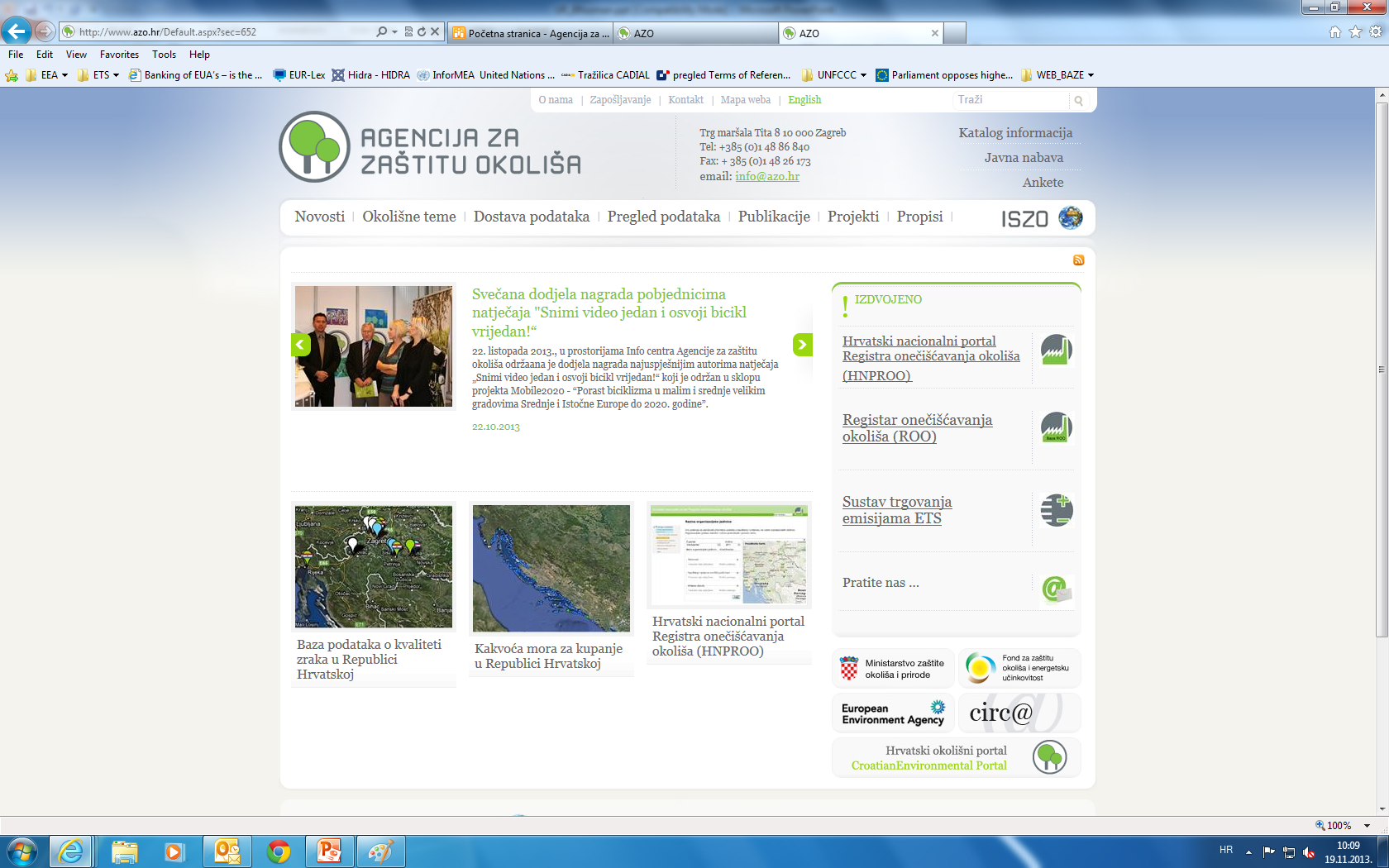 Web
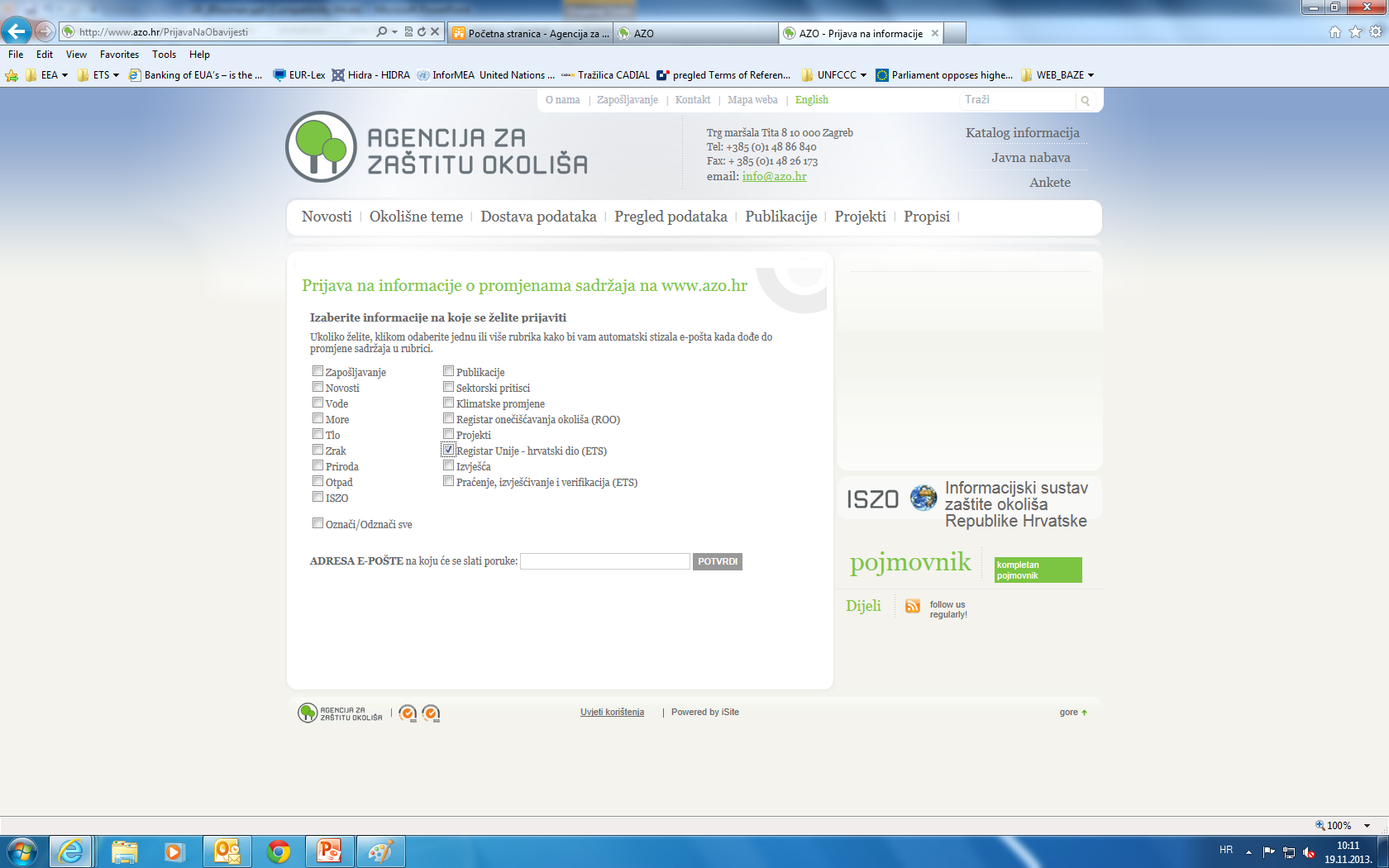 Web
Web
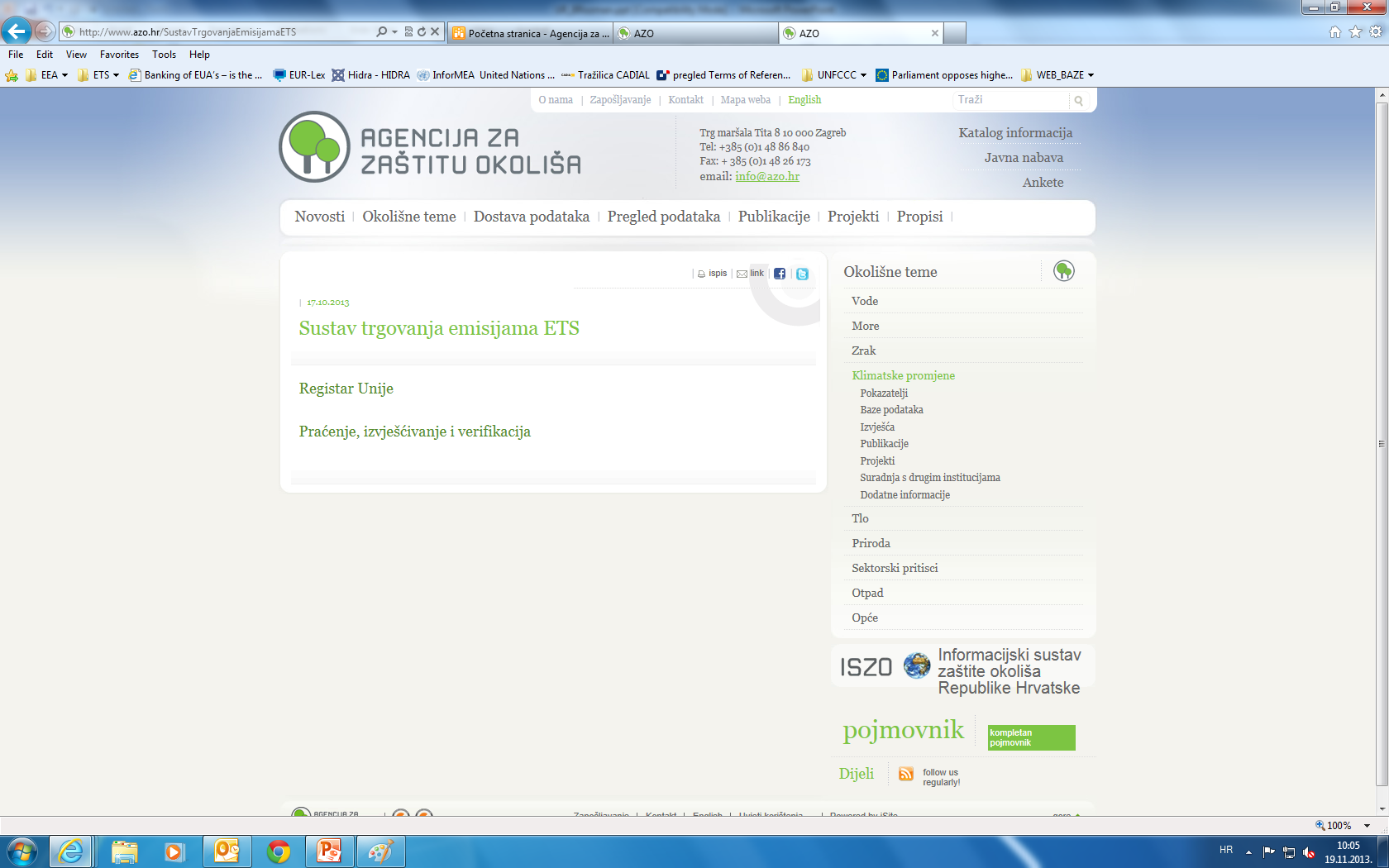 Web
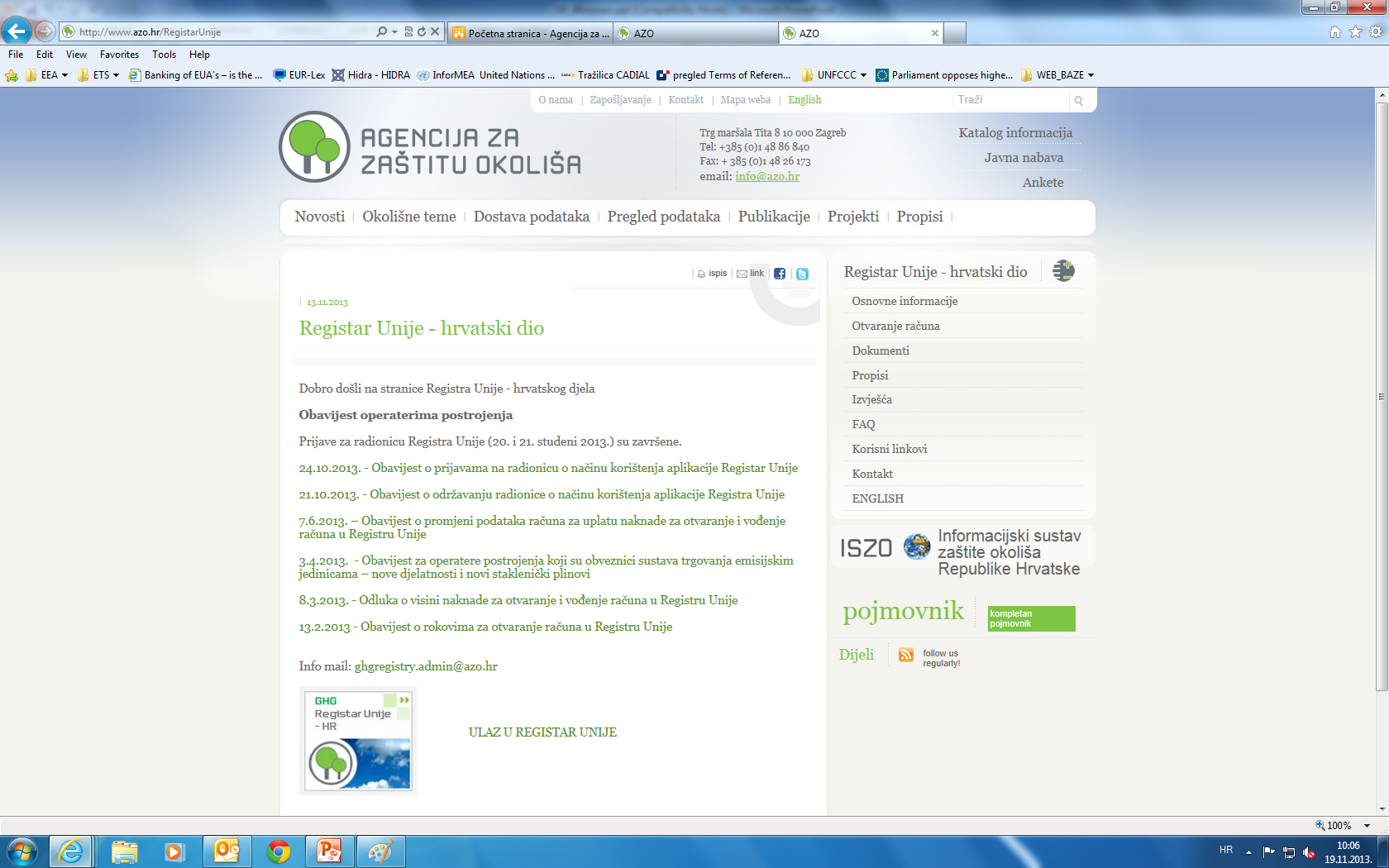 Prezentacije
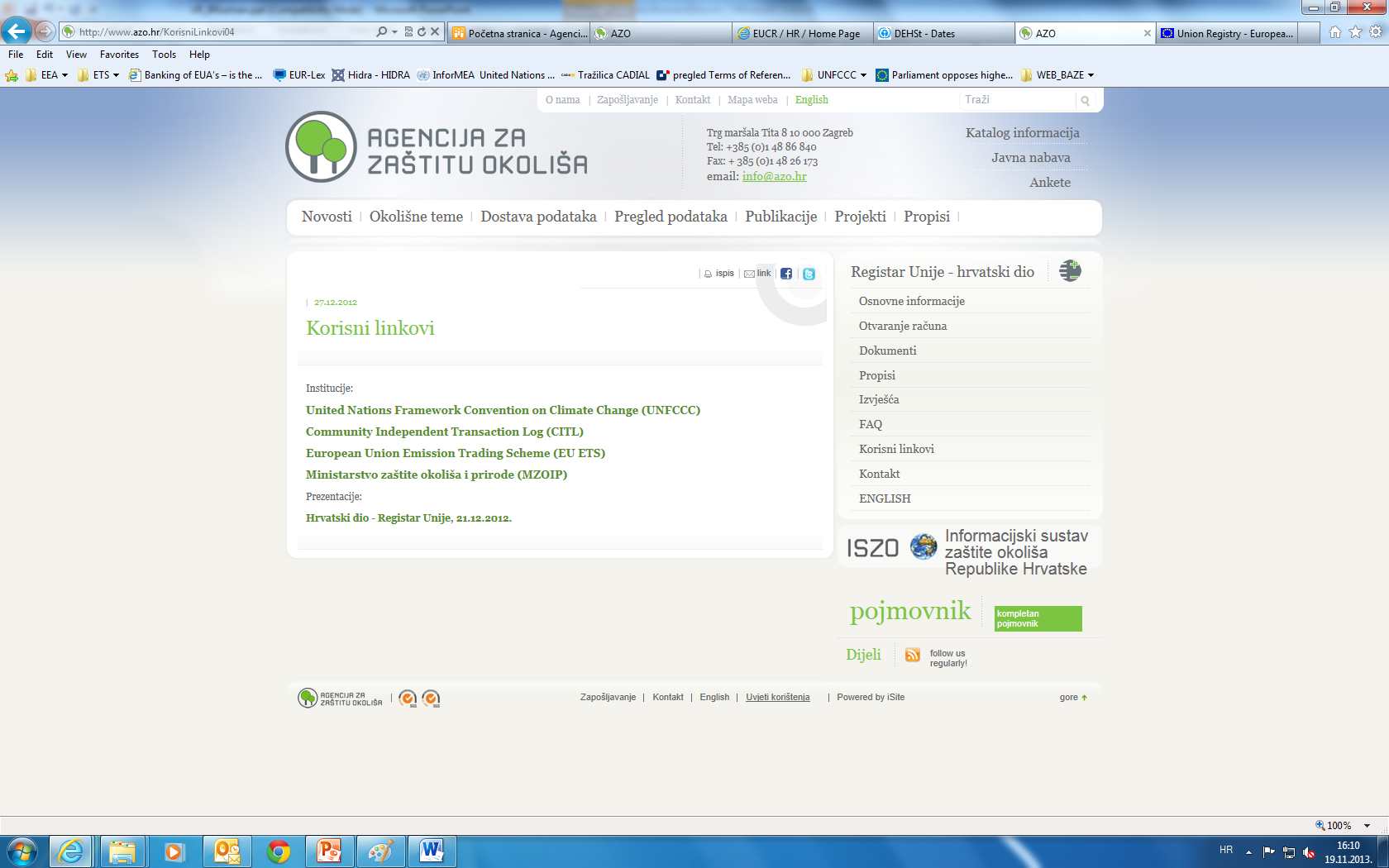 Dostupne na linku:
http://www.azo.hr/KorisniLinkovi04
Anketa
http://isiteadmin.azo.hr/Anketa01
Prijavljeno na radionicu:
	20.11.2013. 46 sudionika 
	21.11.2013. 46 sudionika
Program radionice
Vježba 1. Prijava u aplikaciju Registra
Izmjena broja mobitela u ECAS
Prijava u Registar

Vježba 2. Upoznavanje s osnovnim funkcijama aplikacije Registra
Pregled svih funkcija u računu

Vježba 3. Dodavanje računa na listu provjerenih računa
3.1. dodavaje zadanog računa na TAL
3.2. dodavanje računa susjeda na TAL

AR1 pokreće zadatak dodavanja računa, potvrđuje dodavanje računa ili AAR ili AR2

Pauza za kavu 12:30-13:00
[Speaker Notes: Otvoreni računi u yahoou kako bi se mogli registrirat u ECASu kako bi dobili user name i password]
Program radionice
Vježba 4. Transakcija prijenosa emisijskih jedinica s jednog računa na drugi
4.1. transakcija na zadan račun s TAL
4.2. transakcija na susjedov račun s TAL

Transakciju pokreće AR1, transakciju potvrđuje ili AAR ili AR2

Vježba 5. Transakcija prijenosa emisijskih jedinica u svrhu ispunjavanja obveza
[Speaker Notes: Otvoreni računi u yahoou kako bi se mogli registrirat u ECASu kako bi dobili user name i password]
Trening20. i 21.11.2013.
Trening u Acceptance Environment 
https://webgate.acceptance.ec.europa.eu/eucr-acc/HR/index.xhtml

Otvoreni računi samo u svrhu treninga
Svi računi će biti poništeni nakon radionice
Odgoda od 26h ili 7 dana Produkcijskom okruženju nije jednako kao u Acceptance Environment
Otvoreni računi
NAT tablica (ne sadrži podatke o postrojenjima koja su isključena iz sustava trgovanja i o postrojenjima koji proizvode električnu energiju) 12.11.2013. poslano na odobrenje u EK

Nakon što EK odobri NAT tablicu, ista će se korigirati s umanjenim iznosima besplatnih jedinica za ona postrojenja koja su tijekom 2012. godine radila smanjenim kapacitetom 

55 postrojenja u NAT tablici 
42 računa otvoreno
Ostalo o računima
19 postrojenja nije platilo naknadu (više na AZO webu http://www.azo.hr/lgs.axd?t=16&id=4691) nisu im dostavljeni upisni kodovi i ne mogu koristiti račun. Upisni kod AZO dostavlja nakon uplate naknade.
Neotvoreni računi:
 jer nije unesen URIDi od minimalno 2 AR
zbog nepotpune dokumentacije
Proces transakcije i sigurnost
Radnim danom, pon- pet 10:00 -16:00 CET

Prekid prijenosa 2 sata prije isteka odgode od 26h

Predstavnici koriste dvostruki sustav autentičnosti

Princip 4 očiju: korištenje AAR kod iniciranog procesa za odobravanje pokrenutog prijenosa jedinica s jednog računa na drugi


OSIM: Predaja (surrendering), zamjena (exchange), brisanje (deletition) i poništenje (cancelation) jedinica
AKO NEMA AAR ONDA AR2 MORA POTVRDITI TRANSAKCIJU
Transakcije i odgoda 26h
I primjer
četvrtak 12.12.2013. Transakcija inicirana u 11h
Dovršenje prijenosa nakon 26h petak 13.12.2013. u 13h

II primjer
petak 13.12.2013. Transakcija inicirana u 11h
Dovršenje prijenosa nakon 26h ponedjeljak 16.12.2013. u 13h

III primjer
petak 13.12.2013. Transakcija inicirana u 17h
Pokretanje transakcije u ponedjeljak 16.12.2013. u 10h
Dovršenje prijenosa nakon 26h utorak 17.12.2012. u 12h

IV primjer
četvrtak 31.10.2013. Transakcija inicirana u 18h
Pokretanje transakcije u ponedjeljak 4.11.2013. u 10h
Dovršenje prijenosa nakon 26h utorak 5.11.2013. u 12h
Računi
račun 		TAL 		No TAL 	
OHA 		Odgoda 26h 	Samo predaja 	
AOHA 		Odgoda 26h 	Samo predaja 	
PHA 		Odgoda 26h 	- 	
TA 		Bez odgode 	Odgoda 26h (potvrda AAR) 	



OHA- račun operatera postrojenja (eng. Operator holding account) 
AOHA- račun operatora zrakoplova (eng. Aircraft operator holding account) 
PHA- osobni račun (eng. Person holding account) 
TA- račun za trgovanje (eng. Trading account) 
TAL- popis provjerenih računa ( eng. Trusted account list) 
AAR- dodatni ovlašteni predstavnik (eng. Additional authorised representative)
AR- ovlašteni predstavnik (eng. Authorised representative)
Rokovi
Novosti i planirano …
Nova Uredba EU (389/2013 ) REGULATIONS COMMISSION REGULATION (EU) No 389/2013  of 2 May 2013  establishing a Union Registry pursuant to Directive 2003/87/EC of the European Parliament and of the Council, Decisions No 280/2004/EC and No 406/2009/EC of the European Parliament and of the Council and repealing Commission Regulations (EU) No 920/2010 and No 1193/2011
Pravilnik o načinu korištenja Registra Europske Unije – stara Uredba… MZOIP?
Izmjena uvjeta korištenja
Javiti emailom da je registracija izvršena (promjene kod slanje URIDa)
Prijevod aplikacije na hrvatski jezik
Postupanje s Kyoto jedinicama…MZOIP?
Ažuriranje Web FAQ http://www.azo.hr/FAQ 
Slanje Vodiča zabranjeno slanje Emailom - EK
Vodiči
Vodiči su rađeni prema zadnjoj verziji vodiča EK tako da su moguća manja odstupanja od aktualne verzije aplikacije Registra

Vodič za ispunjavanje obaveza 11-2013
Vodič za rad s provjerenim računima 11-2013
Vodič za rad s računima 11-2013
Vodič za rad s zadacima 11-2013
Vodič za transakcije 11-2013
Korisni linkovi
EU ETS http://ec.europa.eu/clima/policies/ets/index_en.htm
Registar Unije http://ec.europa.eu/clima/policies/ets/registry/index_en.htm 
AZO http://www.azo.hr/RegistarUnije
Helpdesk
telefon: 9:00 – 12:00 radnim danom 
mail: ghgregistry.helpdesk@azo.hr 

http://ec.europa.eu/clima/policies/ets/registry/links_en.htm
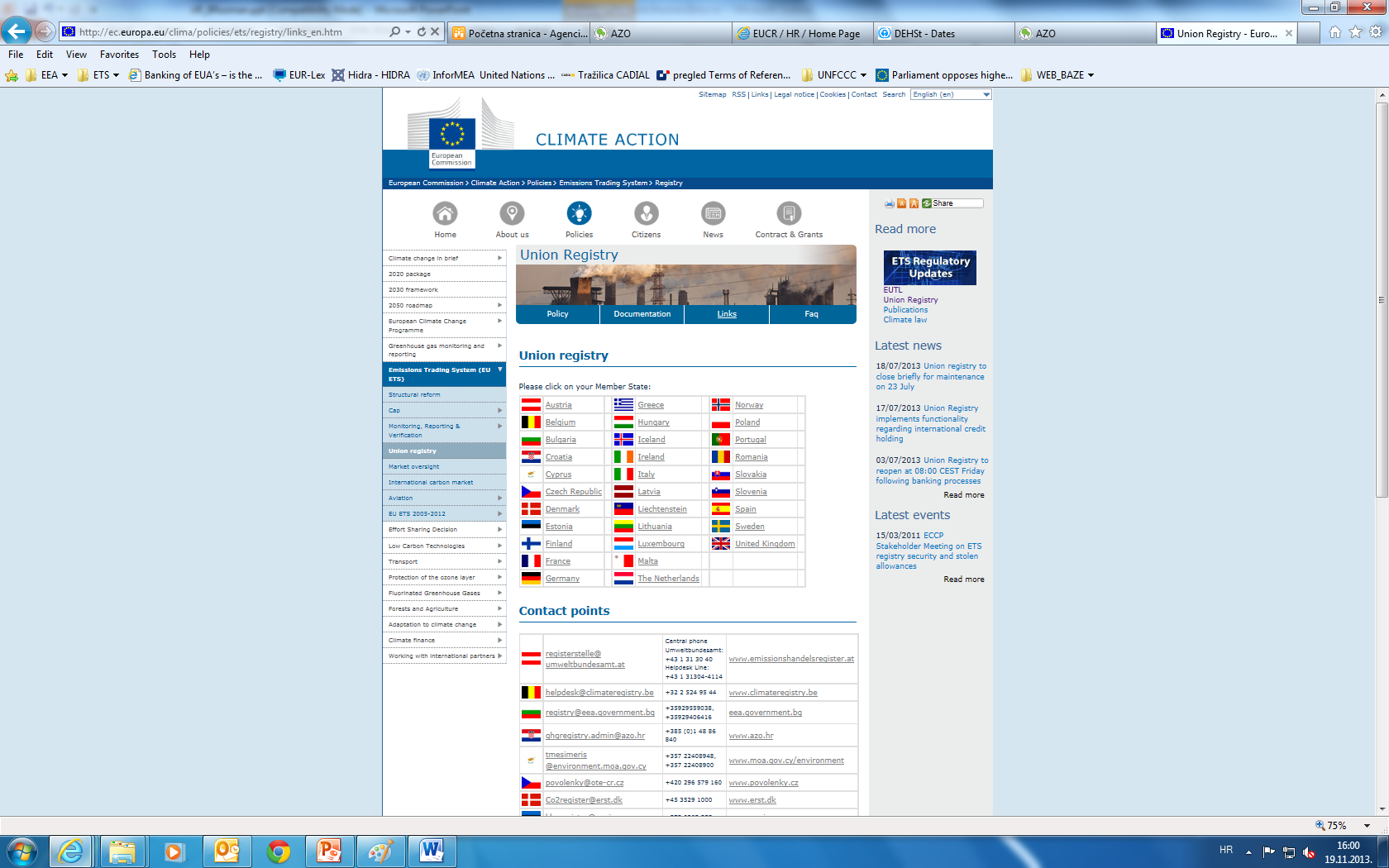 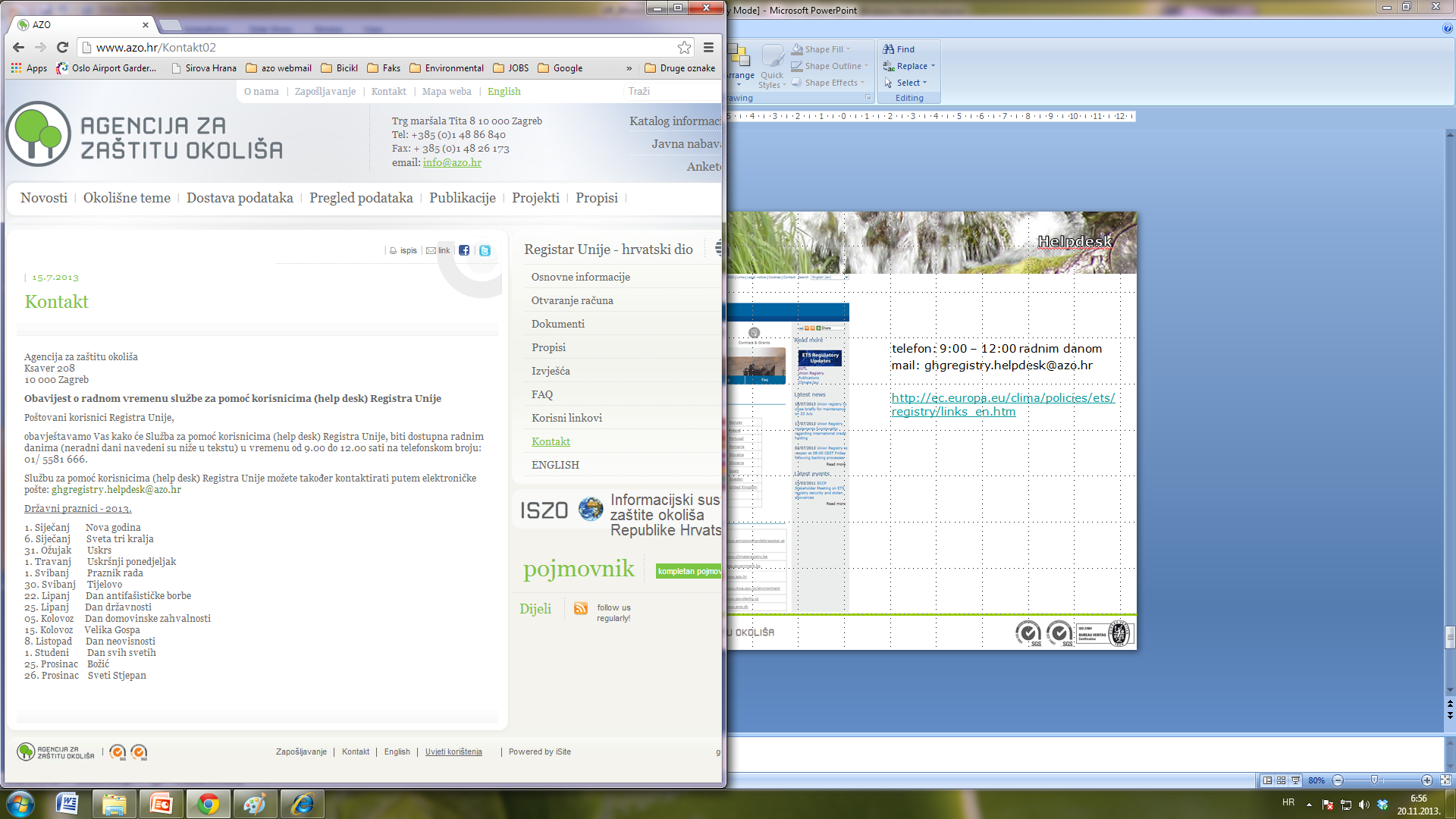 Trening
Application Running in Acceptance Environment
https://webgate.acceptance.ec.europa.eu/eucr-acc/HR/index.xhtml

ECAS (European Commission Authentication Service )
https://webgate.ec.europa.eu/cas/login?loginRequestId=ECAS_LR-1674782-fWFkq7U2ZoqsBBl2r7H8YWp6Yvw4TmizIC6zOOZizM2LG9cbZkEWxCLu0gyn9q0O6wjJKZsd7ImH1I7Qu8Z4r9W-zGb7phj4Ee1gojLyntt6o8-zHUZpFH0dmmcWQxELXQannXlia3oGoxedQoxnDu28nn&useStrongSms=true 

Zadani račun
EU- 100- 13525- 0- 15